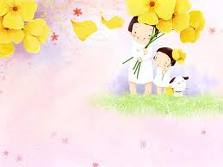 TRƯỜNG TIỂU HỌC XUÂN YÊN
Thứ 2 ngày 21 tháng 10 năm 2024
      Mĩ thuật 1
Chủ đề 3: NÉT VẼ CỦA EM
Tiết 2
Giáo viên: Đặng Thị Bích Thuỷ
KIỂM TRA BÀI CỦ- Kể tên các nét đã học ở tiết 1 ?
Nhắc lại các nét đã học:
Nét gấp khúc
Nét lượn sóng
Nét xiên.
Nét ngang
Nét thẳng dọc
Nét cong kín
Nét cong
Nét xoắn ốc
Cách thực hiện
Bước 2 : Vẽ nét đã học ở tiết 1 vào hình
BƯỚC 1 : Dùng nét vẽ hình
Hình ảnh vẽ nét trang trí của các bạn lớp 1
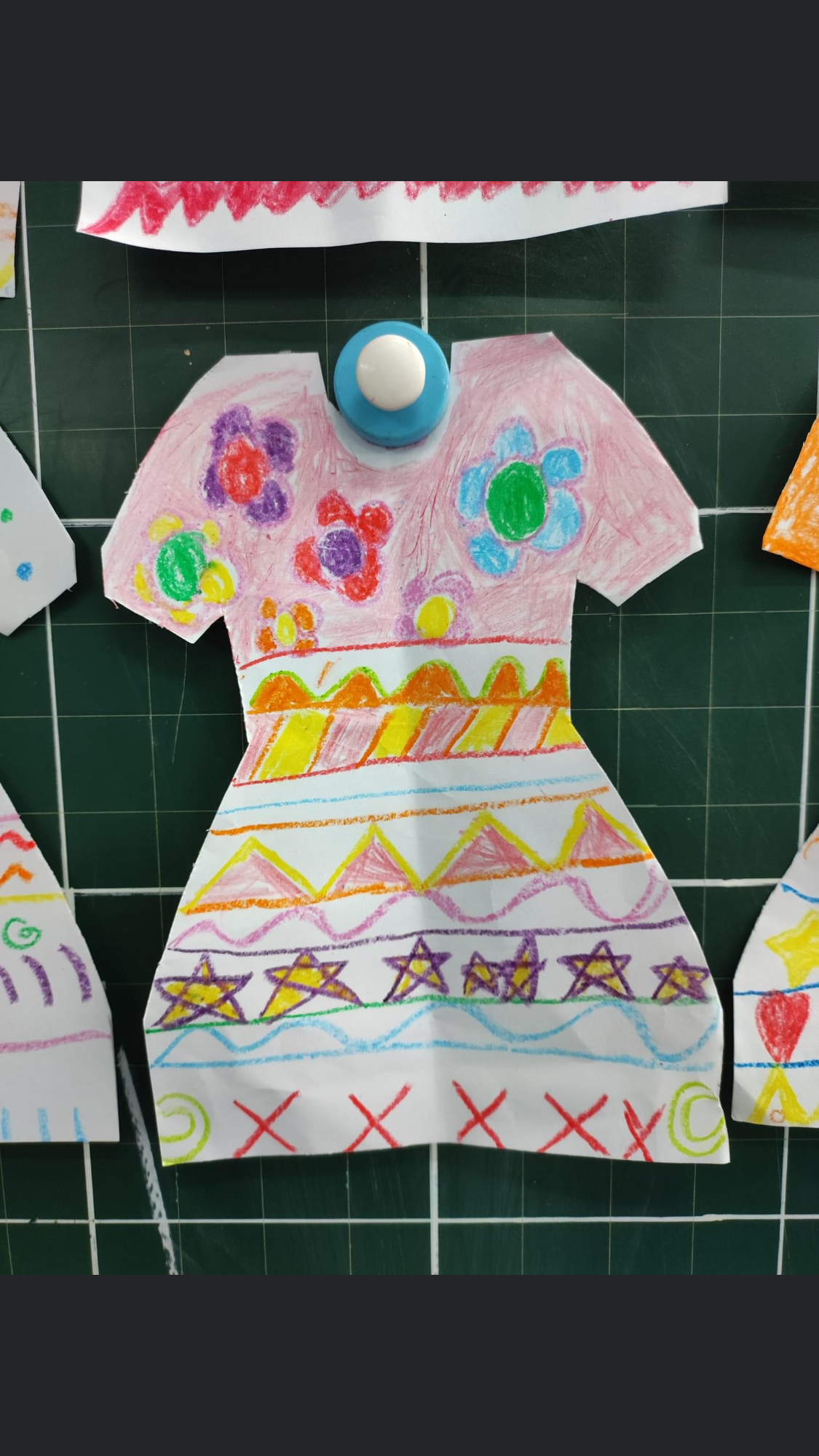 THỰC HIỆN

VẼ HÌNH VÀ TRANG TRÍ NÉT MÀ EM THÍCH
THẢO LUẬN
Tranh vẽ hình gì ?
Trong tranh thể hiện những nét nào ?
Em thích bức tranh nào ? vì sao ?
CỦNG CỐ
Nêu tên các nét cơ bản ?
nêu cách thực hiện bài vẽ nết ?